Friday 13th November
13.11.20
What are we learning?
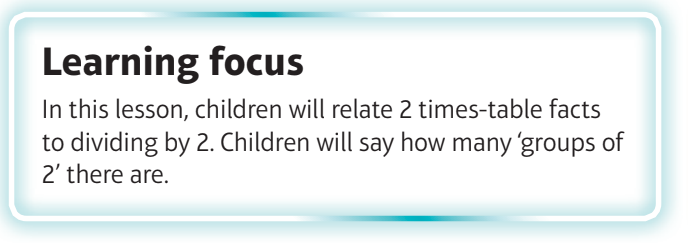 I can divide by 2.
Watch the video
https://vimeo.com/471011802
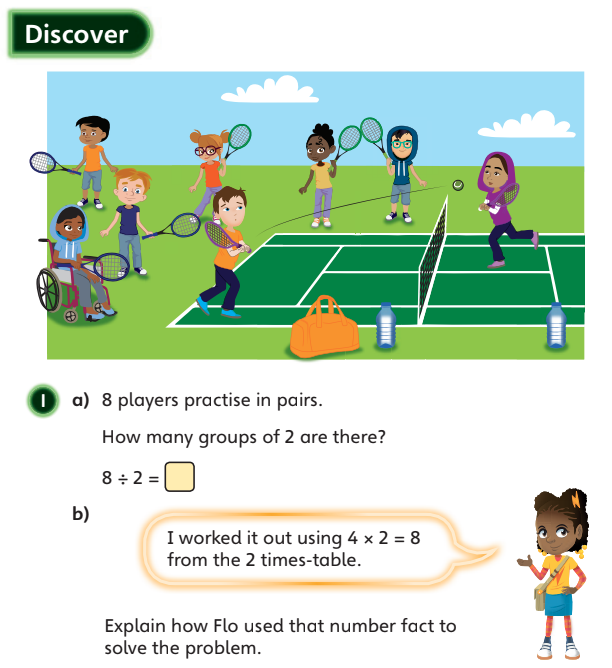 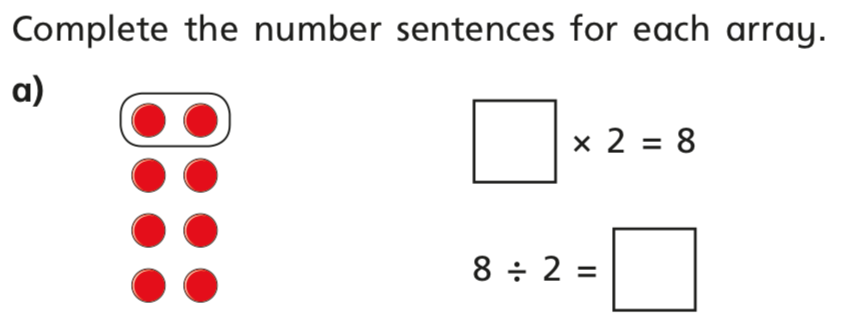 In books
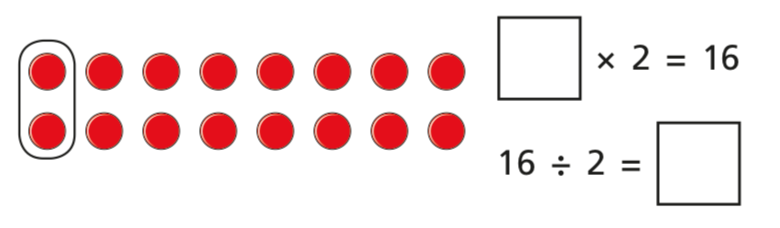 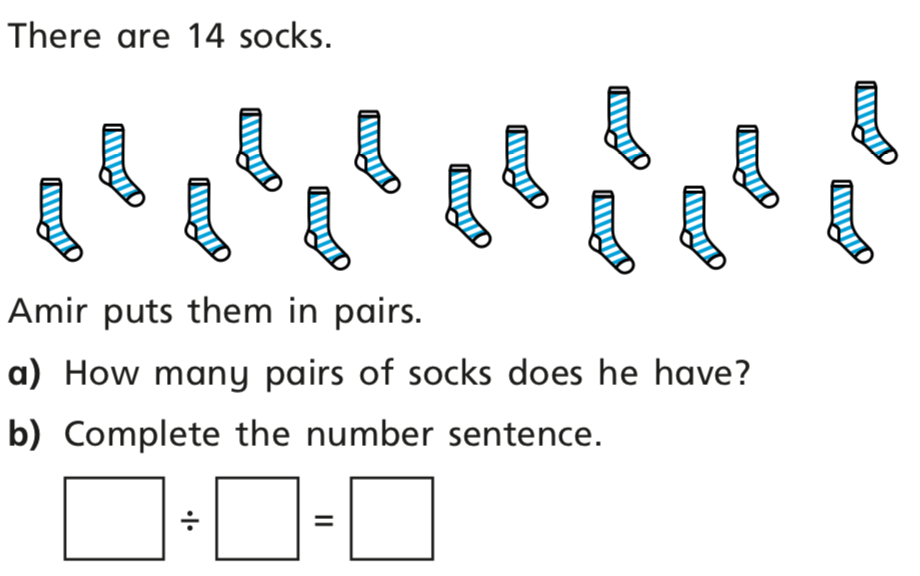 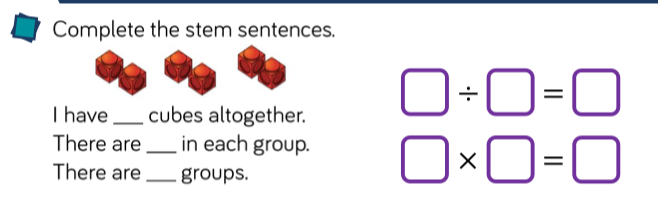 In books
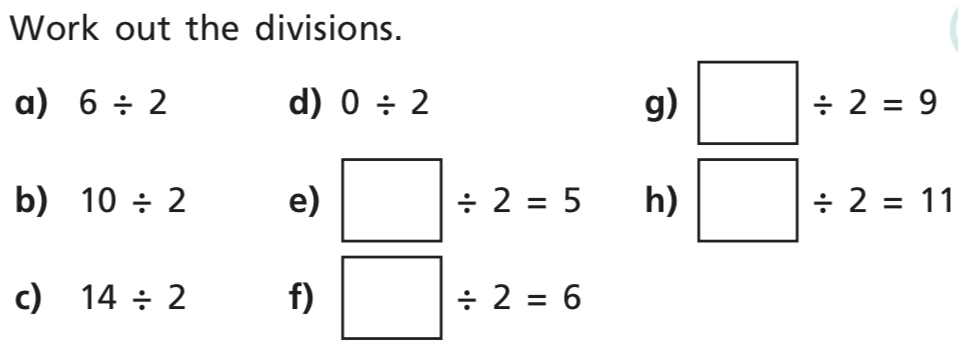